Irish Divisions
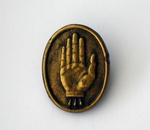 The 36th (Ulster) Division
The 36th (Ulster) Division was formed in 1914 and served on the Western Front throughout the Great War.
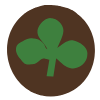 16th (Irish) Division 1914-1918
This Division was established by the Irish Command in September 1914, as part of the Army Orders authorising Kitchener’s Second New Army, K2
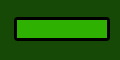 10th (Irish) Division 1914-1918
The Division came into existence as a result of Army Order No. 324, issued on 21 August 1914, which authorised the formation of the six new Divisions of K1
World War One Register
Private John Long  MM
              Royal West Kent Regiment 
              Survived 
	     MM = Military Medal
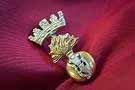 World War One Register
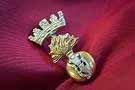 Sapper John Malone  MM
Royal Engineers 
KIA 23rd May 1916 
MM = Military Medal
World War One Register
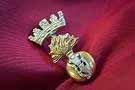 Sapper Richard Phayre Eric  Grenville
Royal Engineers 
KIA   9th Aug  1915
World War One Register
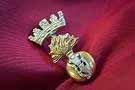 Sapper Harold Ernest Grenville 
Royal Engineers 
Survived
World War One Register
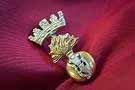 Private Robert McKee 
Royal Army Service Corps 
Survived
World War One Register
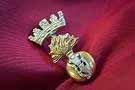 Rifleman Thomas John Bell 
13th Btn Royal Irish Rifles 
KIA 28th June 1916
World War One Register
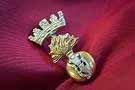 Rifleman Thomas Neill Martin
 16th Btn Royal Irish Rifles 
Survived
World War One Register
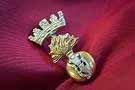 Rifleman Alexander Peoples
15th Btn Royal Irish Rifles 
Survived
World War One Register
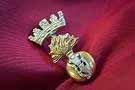 WO2 Joseph Hamilton
9th Royal Irish Fusiliers 
KIA 25th October 1918
WO2  Warrant Officer Class 2.
World War One Register
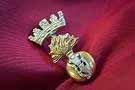 Rifleman Matthew McKelvey
11th Btn Royal Irish Rifles 
Survived
World War One Register
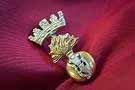 Lieutenant Charles Ormond 
 Royal Field Artillery 
Survived
World War One Register
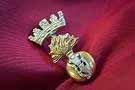 Captain Archibald Chalmers Hills 
Indian Expeditionary Force
Survived
World War One Register
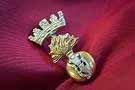 Pilot  Officer Frederick Valentine Russ 
 Royal Air Force 
Survived
World War One Register
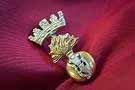 Colour/Sgt Reginald Noel Nicholson
2nd South African Infantry Brigade.
Survived
World War One Register
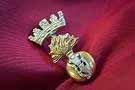 Acting/Sergeant William M Davis 
Royal Fusiliers, London Regt . 
Survived
World War One Register
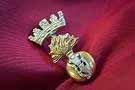 Private William John Lyttle 
Royal Army Medical Corps 
Died in Hospital 13/07/1917
World War One Register
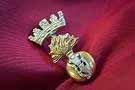 Fusilier Frederick Heading 
1st Garrison Btn Royal Irish Rifles 
Survived
World War One Register
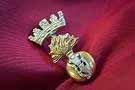 Lance/Corporal Samuel George Heading
1st Btn Royal Irish Rifles 
Survived
World War One Register
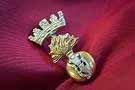 Lance/Sergeant Harry Peden 
2nd Btn Australian Infantry 
KIA 06th to 9th Aug  1915
World War One Register
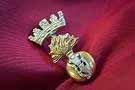 Rifleman Herbert Ernest Campbell 
10th Btn Royal Irish Rifles 
KIA 1st July 1916
World War One Register
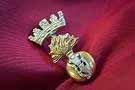 Acting/Sergeant  James Girvan 
Royal Air Force 
Survived
World War One Register
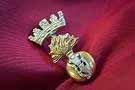 Sapper Edward W Eachus DCM
Royal Engineers 
Survived 
DCM = Distinguished Conduct Medal
World War One Register
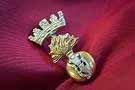 2/Lieutenant James Samuel Emerson VC 
9th Btn Royal Inniskilling Fusiliers 
KIA 6th December 1917 
VC = Victoria  Cross.
(Second/Lieutenant)
World War One Register
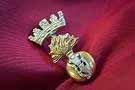 CQMS John Jack Woods DCM 
11th Btn Royal Inniskilling Fusiliers 
Survived 
DCM = Distinguished Conduct Medal 
CQMS = Company Quartermaster Sergeant
World War One Register
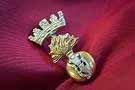 Private William James Woods CMC 
Royal Canadian Highlanders 
KIA 2nd May 1915 
CMC = Canadian Memorial Cross
World War One Register
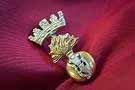 Fusilier Thomas Woods 
Royal Inniskilling Fusiliers 
Survived
World War One Register
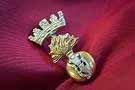 Rifleman Albert Smith 
14th Royal Irish Rifles 
KIA 16th August 1917
World War One Register
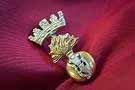 Rifleman John Smith 
15th Royal Irish Rifles 
POW Survived
World War One Register
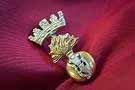 Rifleman John Savage 
8th Btn The Rifle Brigade
KIA 19th August 1915